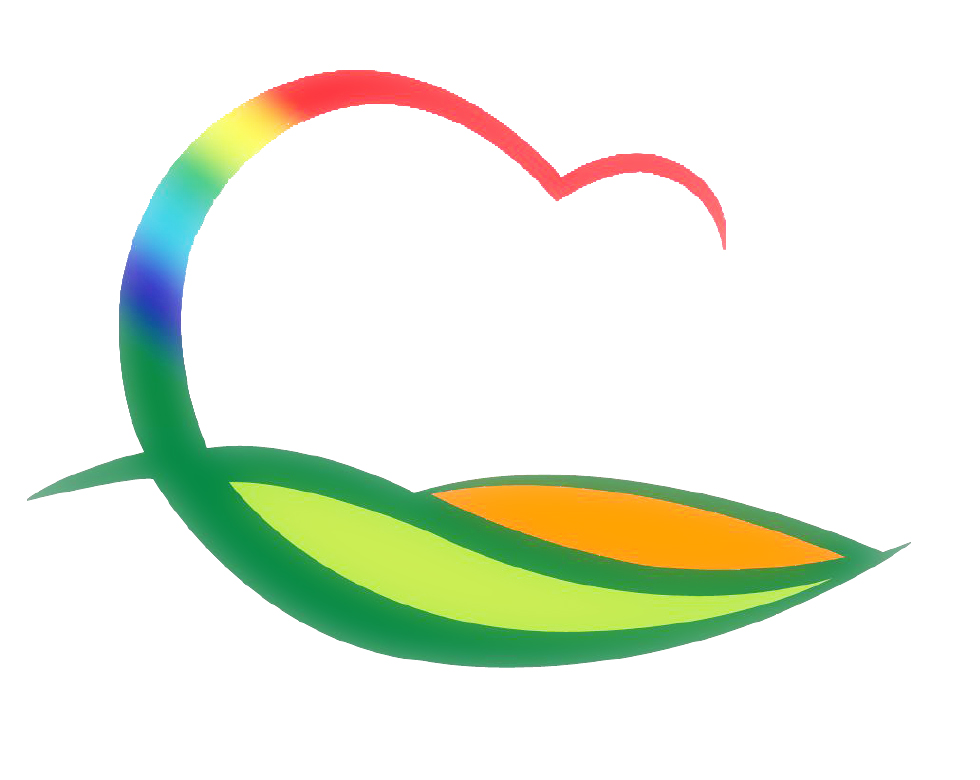 보   건   소
[Speaker Notes: 먼저, 지금의 옥천입니다.]
8-1.  의료기기 판매업소 지도점검
기     간 : 2. 22.(월) ~ 2. 26.(금)
대     상 : 22개소
점 검 자 : 담당자 외 1명
내     용 : 무신고 의료기기 판매행위 및 준수사항 이행 여부
8-2.  한센 무료 이동진료
일     시 : 2. 25.(목)  09:30~16:00
장     소 : 보건소 및 사회복지시설 2개소
대     상 : 62명(등록환자 19, 시설거주자 43)
내     용 : 한센병 진료 및 피부과 진료
8-3.  주민자율 매일 운동하는 경로당 운영
기     간 : 2. 1.(월) ~ 2. 29.(월)
장     소 : 영산리 경로당 외 24개소
인     원 : 468명(건강지도자 44, 팀원 424)
내     용 : 노인건강체조, 걷기, 등산 등
8-4.  공중이용시설 지도점검
기     간 : 2. 1.(월) ~ 2. 29.(월)
대     상 : 300개소
점 검 반 : 주민건강팀장 외 5명(2개반 운영)
내     용 : 금연구역 시설기준 준수 및 흡연행위 단속
8-5.  실버영양교실
기     간 : 2. 15.(월) ~ 2. 29.(월) / 11회
장     소 : 보건소 영양실습실
인     원 : 220명(농한기 노인건강교실 참여자)
내     용 : 식습관 조사 및 저염식이 영양실습
8-6.  취약계층 방문건강관리
기     간 : 2. 1.(월) ~ 2. 29.(월)
장     소 : 각 경로당 및 가정
인     원 : 300명
내     용 : 기초검사, 상담 등 건강관리
8-7.  정신장애인 주간재활프로그램 운영
기     간 : 2월 중(매주 화·목)
장     소 : 보건소 정신건강증진센터
인     원 : 20명(보건소 등록 정신장애인)
내     용 : 집단 상담 및 사회적응 능력강화훈련
8-8.  영양플러스 대상자 신규 모집
기     간 : 2. 3.(수) ~ 2. 5.(금)
장     소 : 보건소 영양플러스실
인     원 : 40명(취약계층 임산부·영유아)
내     용 : 신체계측, 빈혈검사, 영양상태조사 등